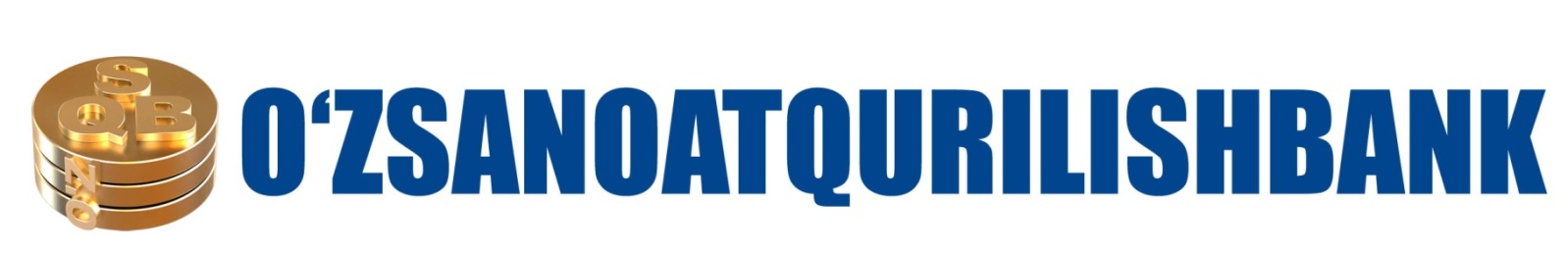 Направления развития проектного финансирования на государственном и корпоративном уровне
Начальник отдела по работе с международными финансовыми институтами Шохпур Гультураев
Проектное Финансирование
Международная Ассоциация Проектного Финансирования (МАПФ): Проектное финансирование - это финансирование долгосрочных инфраструктурных и промышленных проектов, а также проектов по оказанию общественных услуг, при котором задолженность и капитал, использованный для финансирования проекта покрывается за счет денежных потоков генерируемых самим проектом.
Основные особенности Проектного Финансирования
Создание отдельной компания для осуществления проекта;

Основным источником погашения задолженностей является денежный поток генерируемый самим проектом; 

Финансирование осуществляется без или с ограниченным правом регресса по отношению инициаторов проекта;

Проект остается «вне баланса» для инициаторов проекта.
Основные участники Проектного Финансирования
Акционеры
Кредиторы
Государственные органы
Оператор
Покупатель продукции
Проектная компания
Подрядчик
Поставщик
Объем выданных инвестиционных кредитов со стороны банков Республики Узбекистан.
Инвестиционная политика Республики Узбекистан.
В основе благоприятного инвестиционного климата Республики Узбекистан лежат два фундаментальных фактора: 

Политическая стабильность; 
 
Продуманная, взвешенная макроэкономическая политика.
Инвестиционная политика Республики Узбекистан.
В целях создания благоприятного инвестиционного климата в Республике Узбекистан осуществлены следующие меры: 

Создание законодательной и нормативной базы:
	- Закон «Об иностранных инвестициях»; 
	- Закон «Об инвестиционной деятельности»; 
	- Закон «О гарантиях и мерах защиты прав иностранных инвесторов»
Предоставление налоговых и таможенных преференций.
Создание свободных экономических зон.
Инвестиционная программа Республики Узбекистан.
Основным инструментом инвестиционной политики является Инвестиционная программа Республики Узбекистан.

Основные направления Инвестиционной программы:
Геология, топливно-энергетический, химический, нефтехимический и металлургический сектор (78,0%); 
Машиностроение, электротехническая и авиационная промышленность (4,0%);
Коммунальная сфера, транспорт, стройиндустрия (9,0%);
Сельское и водное хозяйство (5,0%);
Телекоммуникация (1%);
Культура, образование, здравоохранение и социальная зашита (3,0%);
Узбекский Промышленно Строительный Банк
Основными акционерами банка являются:
Министерство Финансов;
Фонд Реконструкции и Развития Республики Узбекистан;
НХК «Узбекнефтегаз»;
ГАК «Узбекэнерго»;
ГАК «Узкимёсаноат».

Кредитный портфель банка по состоянию на 1 ноября 2015г. составил  6,7 трлн. сум из которых 5,6 трлн. сум это инвестиционные кредиты. Остаток кредитов выданных трем базовым отраслям экономики составил 5,0 трлн. сум. 
Проекты предприятий базовых отраслей рефинансированы за счет средств ФРР РУз на сумму 3,7 трлн. сум и за счет средств МФИ на сумму 1,3 трлн. сум.
Узбекский Промышленно Строительный Банк
На сегодняшний день банком профинансированы следующие крупные проекты на основе проектного финансирования:
Устюртский газохимический комплекс
Для осуществления данного проекта была создана компания СП ООО «Uz-Kor Gas Chemical» основными акционерами которого является: 
НХК «Узбекнефтегаз»;
«Kor-Uz Gas Chemical Investment Ltd.»

В финансировании данного проекта участвуют: ФРР РУз, АБР, Банк Развития Кореи, Финансовая Корпорация Кореи, Банк Развития Китая, ING (Нидерланды), KfW, Bayern LB, Siemens Bank (Германия), Credit Suisse (Швейцария), EKN, Nordea, SEC (Швеция), а также ЭКА участвующих стран предоставившие страховое покрытие для участвующих в проекте банков. 

Проектом предусмотрена переработка 4,5 млрд. куб. м. природного газа с производством следующие продукции:
Полиэтилен - 387,0 тыс. тонн;
Полипропилен - 83,0 тыс. тонн;
Товарный газ - 3,8 млрд. куб. м;
Пиролизный дистиллят - 102 тыс. тонн;
Пиролизное масло - 8 тыс. тонн.
Устюртский газохимический комплекс
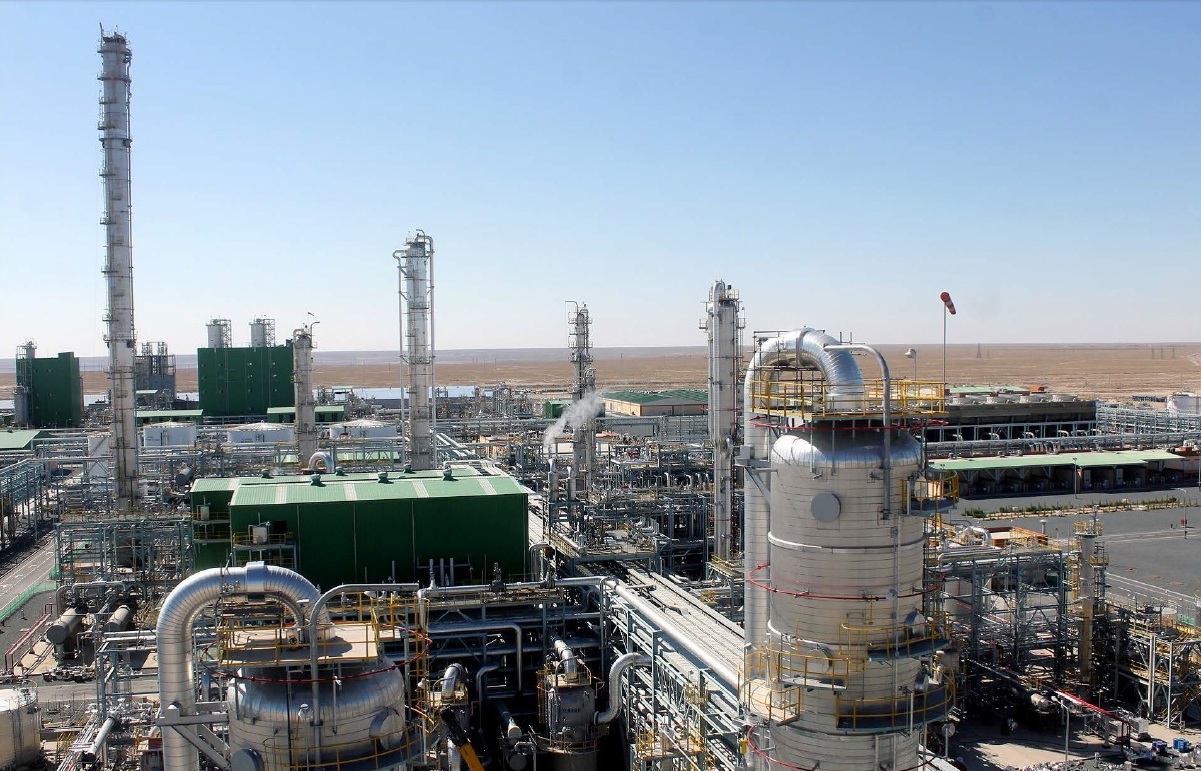 Производство синтетического топлива по технологие GTL на базе Шуртанского газохимического комплекса
Для осуществления данного проекта была создана компания СП «Uzbekistan GTL» основными акционерами которого является: 
НХК «Узбекнефтегаз»;
Petronas International Corporation Ltd (Малайзия);
Sasol Synfuels International (Южно Африканская Республика).
Финансирование данного проекта осуществляется за счет собственных средств акционеров.

Производственная мощность проекта:
Дизельное топливо - 863,4 тыс. тонн;
Авиационный керосин - 304,0 тыс. тонн;
Топливо - 393,5 тыс. тон;
Газовый конденсат – 11,2 тыс. тонн.
Строительство Дехканабадского завода калийных удобрений
Для осуществления данного проекта была создана компания УП «Дехканабадский Завод Калийных Удобрений». 

В финансировании данного проекта участвуют: ФРР РУз, ЭКСИМ Банк Китая.

Производственная мощность проекта 600 тыс. тон калийных удобрений в год.
Строительство Дехканабадского завода калийных удобрений
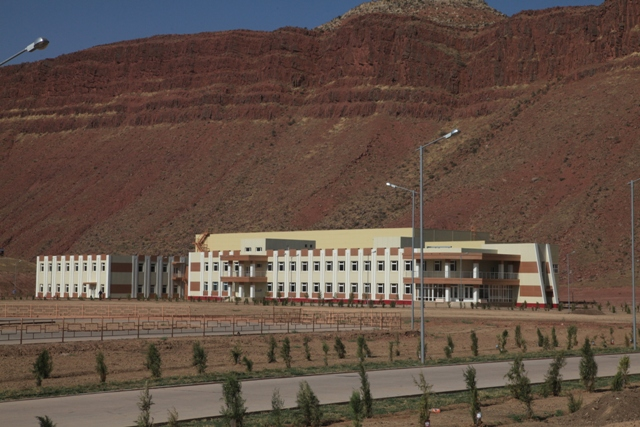 Строительство Кунградского содового завода
Для осуществления данного проекта был создана компания                         УП «Кунградский содовый завод» при АО «Узкимёсаноат». 

В финансировании данного проекта участвуют: Фонд Реконструкции и Развития Республики Узбекистан, ЭКСИМ Банк Китая.

Производственная мощность проекта составляет 600 тыс. тон калийных удобрений в год.
Кунградский содовый завод
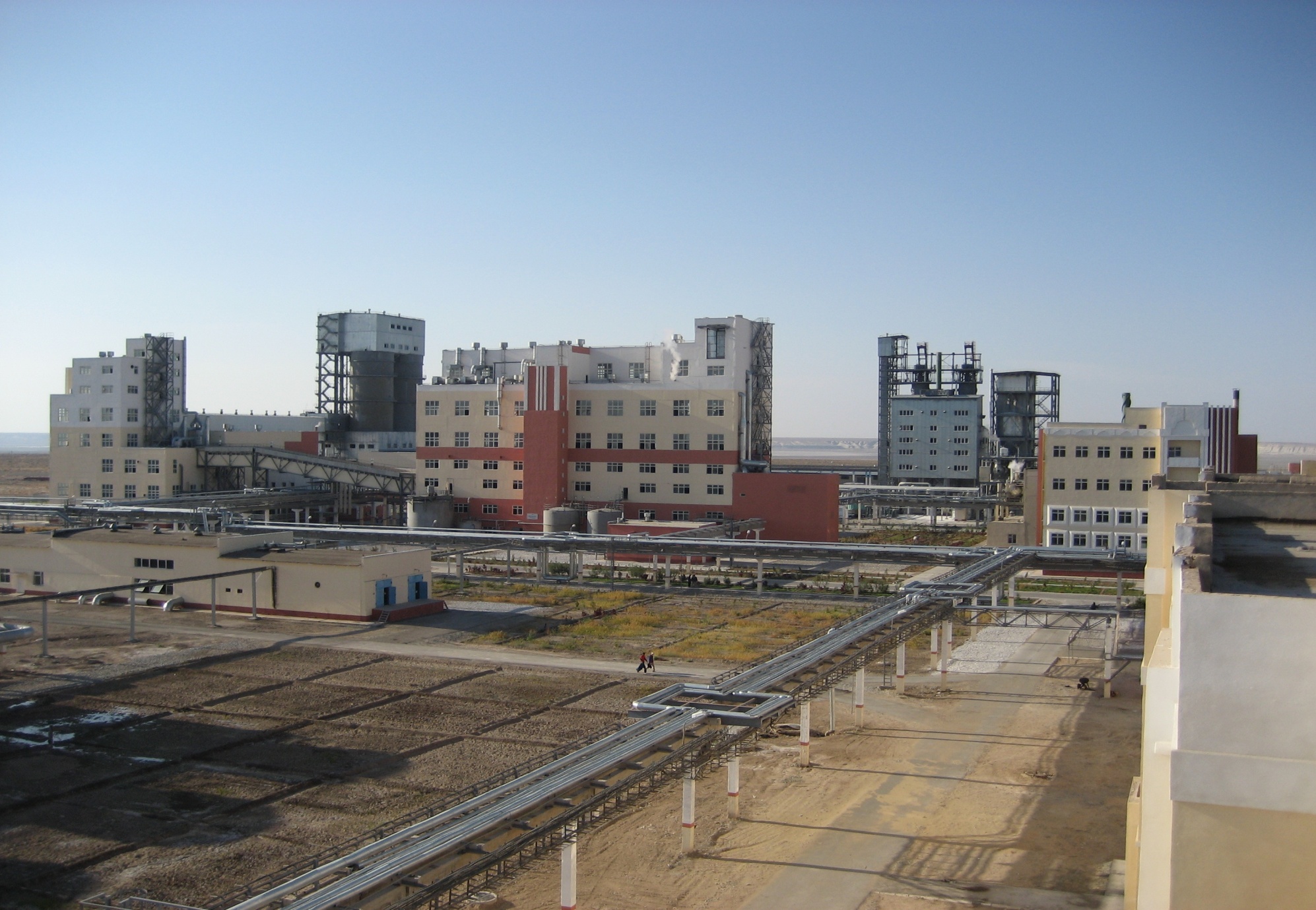 Строительство предприятия по производству пряжи
Для осуществления данного проекта был создана компания                         ООО «Элит Старс Текстиль». 

Данный проект был полностью профинансирован за счет средств               АКБ «Узпромстройбанк».

Производственная мощность проекта составляет 5 тыс. тон х/б пряжи в год.
Предприятие по производству пряжи
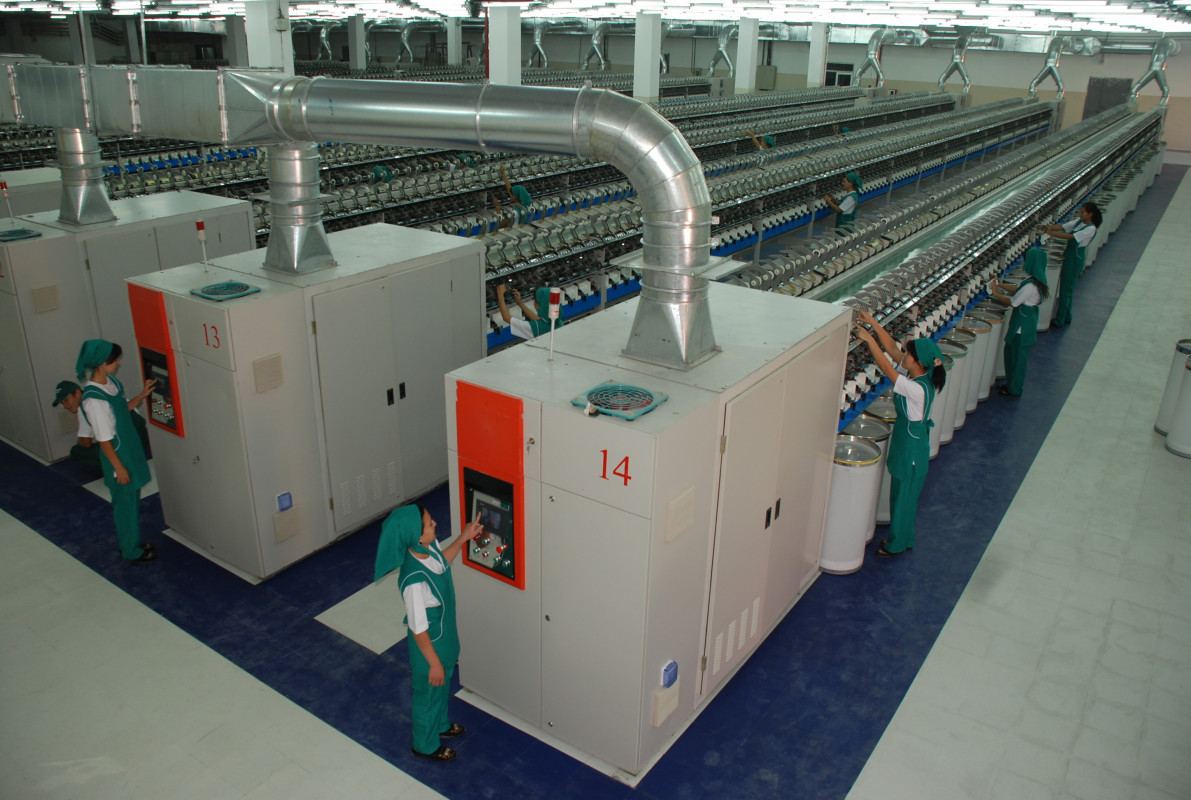 Строительство предприятия по производству силовых кабелей
Для осуществления данного проекта был создана компания                         СП ООО «Hayat Power Cable Systems» на территории СИЭЗ «Навои». 

Проект был профинансирован за счет средств: АКБ «Узпромстройбанк», АО «АГМК», СП АО «Узкабель», «Gulf Cable Trading Company» (Китай).

Производственная мощность проекта составляет 10 тыс. км силовых кабелей в год.
Предприятие по производству силовых кабелей
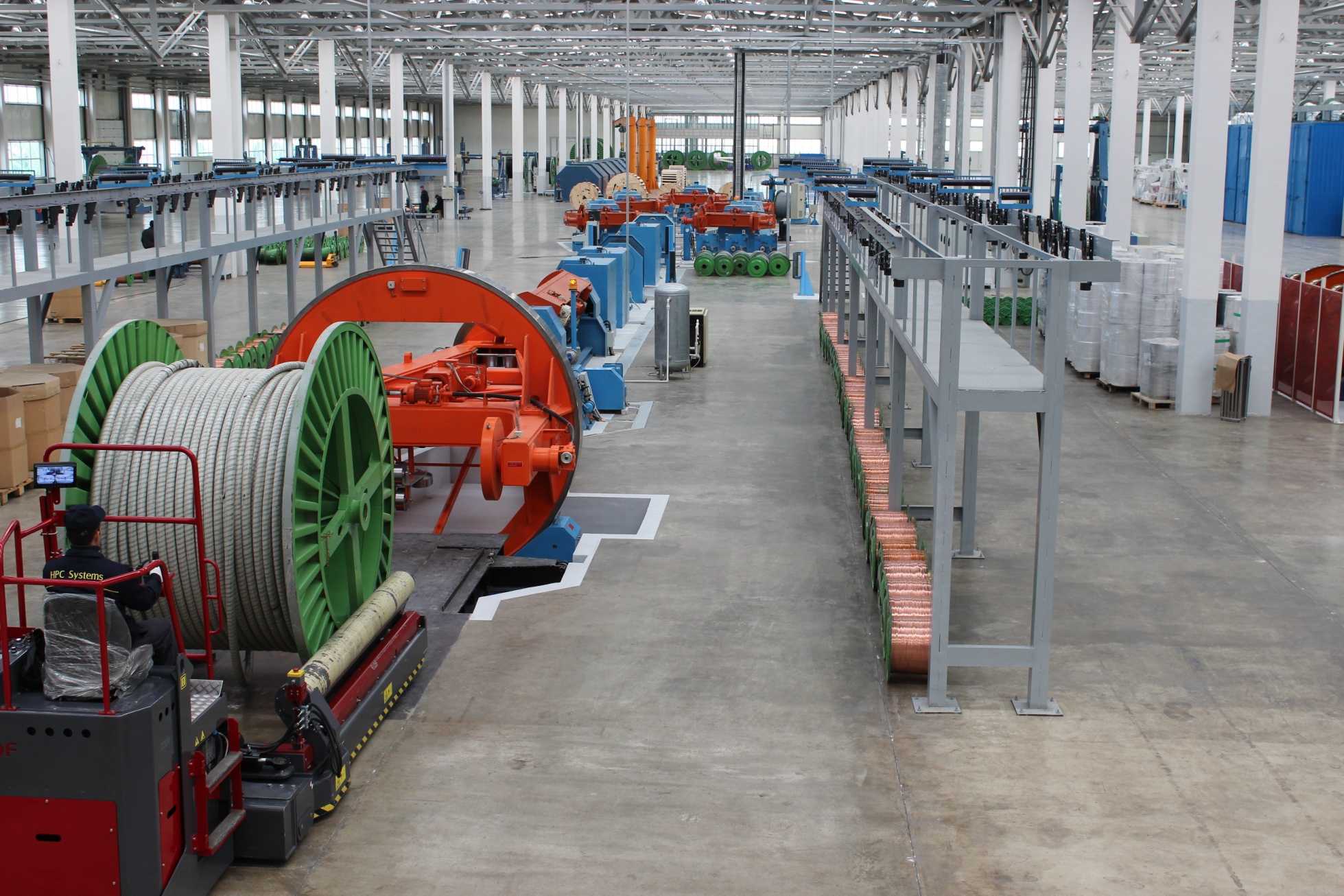 Осуществление Проектного Финансирования Узпромстройбанком
По типу валюты: в национальной так и в иностранной;

В целях осуществления проектного финансирования предоставляются следующие стандартные банковские инструменты и услуги:

Инвестиционное кредитование;
Синдицированное кредитование;
Кредит на пополнение оборотных средств;
Межбанковское финансирование импортных поставок;
Лизинг;
Торговое финансирование.
Карта покрытия сотрудничества с зарубежными МФИ по кредитным линиям;
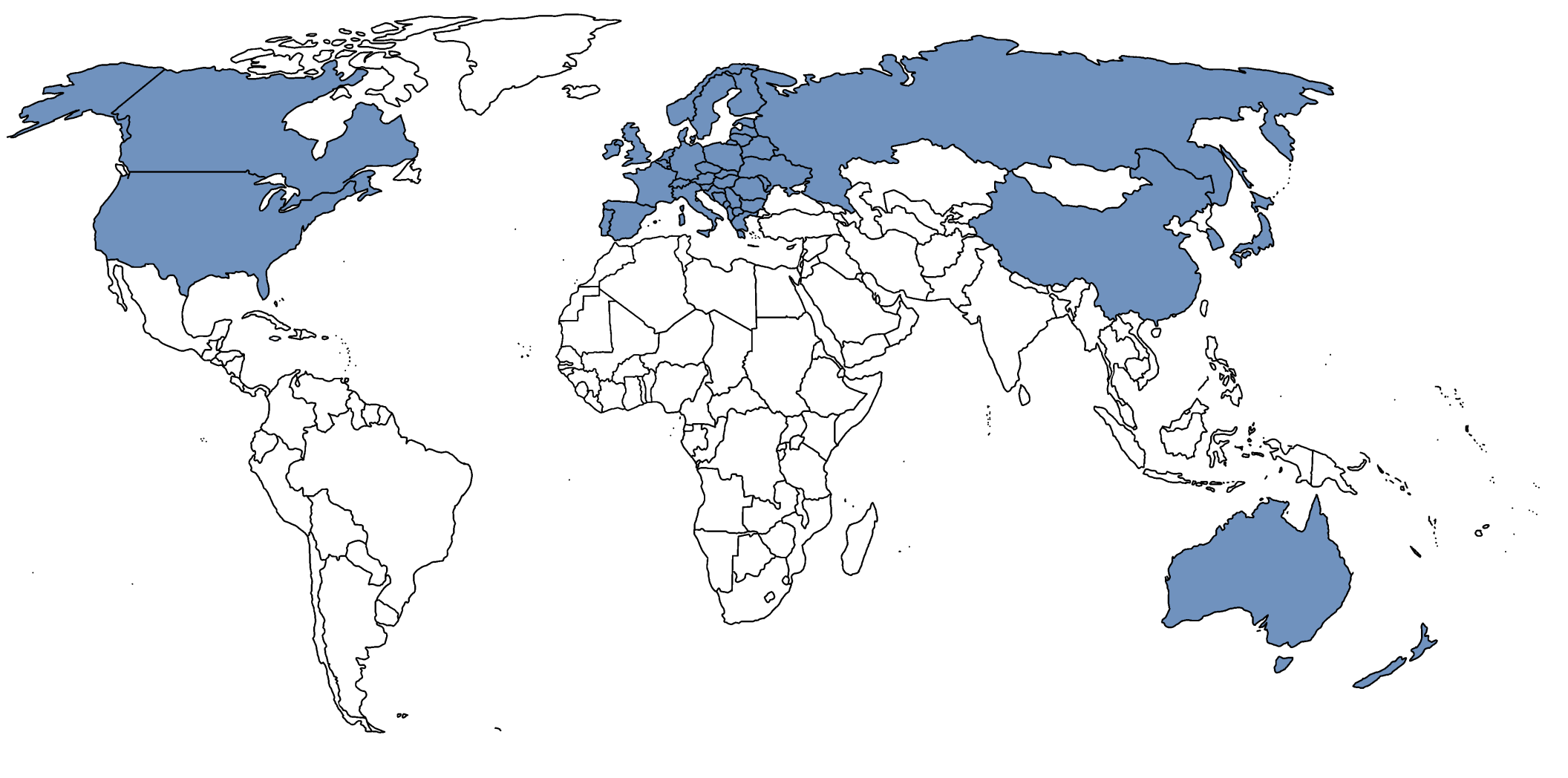 Межбанковское финансирование импортных поставок;
Имеющиеся кредитные линии:  

МАР - финансирование проектов в сельскохозяйственной сфере;
МАР - финансирование проектов в сфере повышения энергоэффективности              
            предприятий;
ЭКСИМ Банк Китая – Финансирование проектов предприятий базовых 			          отраслей экономики;
Банк Развития Китая - финансирование поставок из Китая;
ЭКСИМ Банк Республики Корея - финансирование поставок из Кореи;
Коммерцбанк - финансирование поставок из стран ОЭСР;
КфВ - финансирование проектов предприятий малого бизнеса;
Ландесбанк Баден-Вюртемберг - финансирование поставок из стран ЕС;
Межбанковское финансирование импортных поставок;
Перспективные кредитные линии:  

Райффайзенбанк – без ограничения по странам при наличии 			    сотрудничества с ЭКА соответствующей страны;
КфВ ИПЕКС Банк - финансирование поставок из стран ЕС (крупные 		    проекты);
Препятствия и пути их решения при осуществлении Проектного Финансирования в РУз.
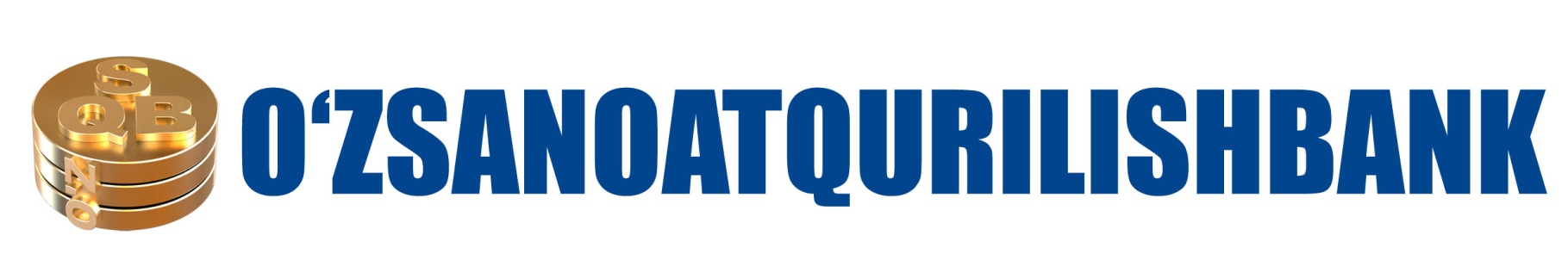 Спасибо за внимание!
		       Вопросы и комментарии?


Шохпур Гультураев - Начальник отдела по работе с международными финансовыми институтами.
Тел.: +99871-120-45-31
E-mail: sh.gulturaev@uzpsb.uz